Cycle de vie fait par Nathan Gosselin
1. Germination
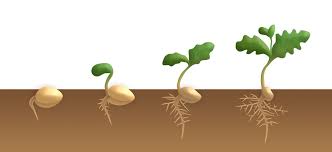 2. croissance
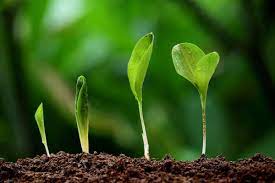 3. Floraison
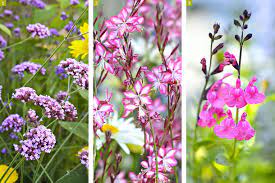 4. Pollinisation
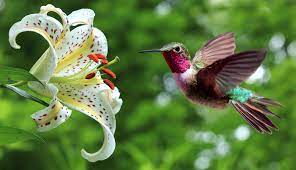 5. Fécondation
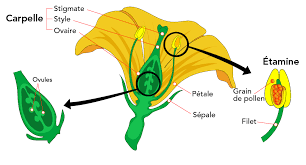 6. Fructification
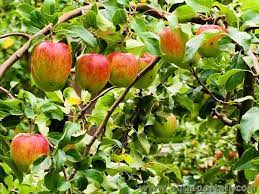